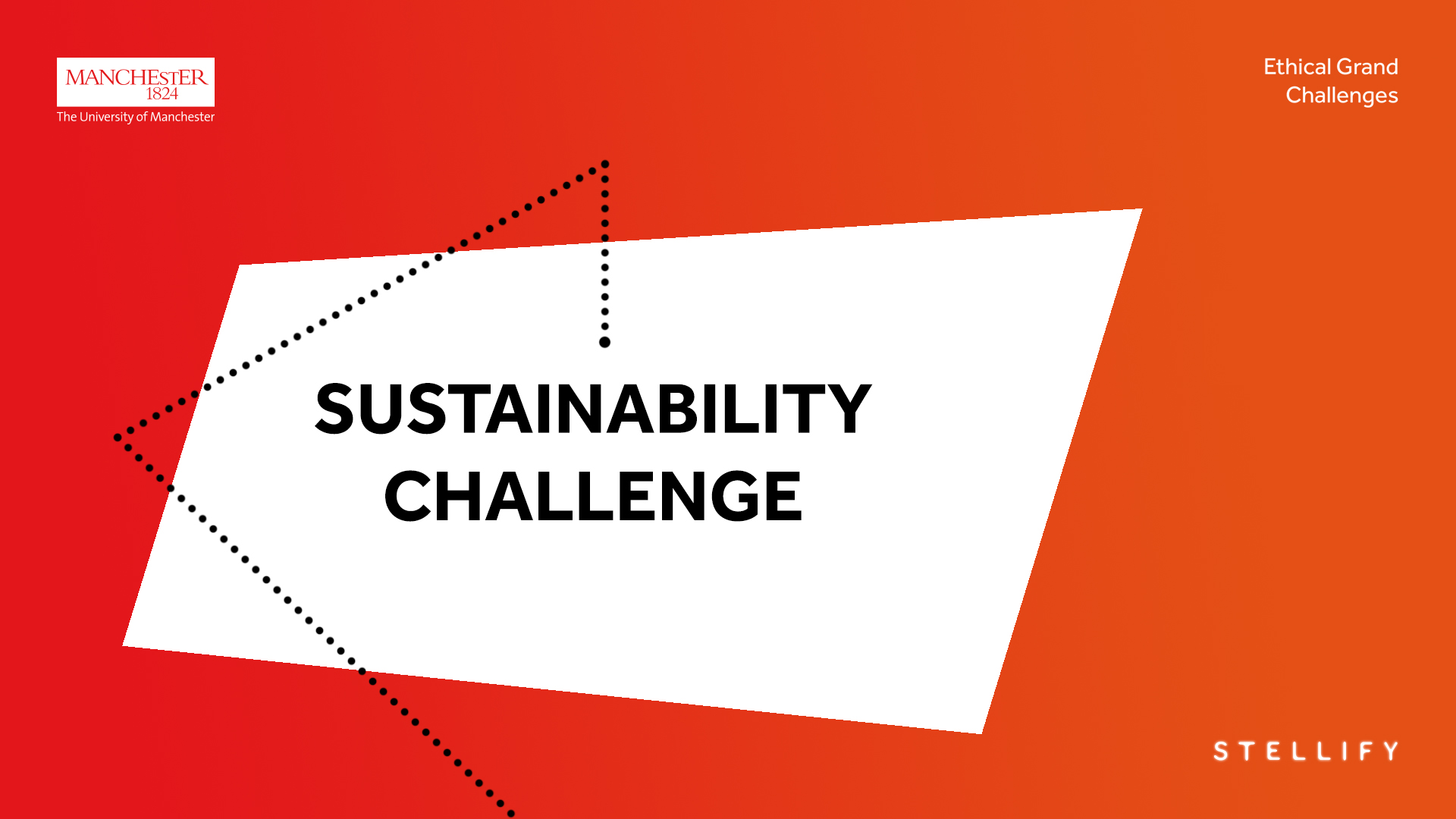 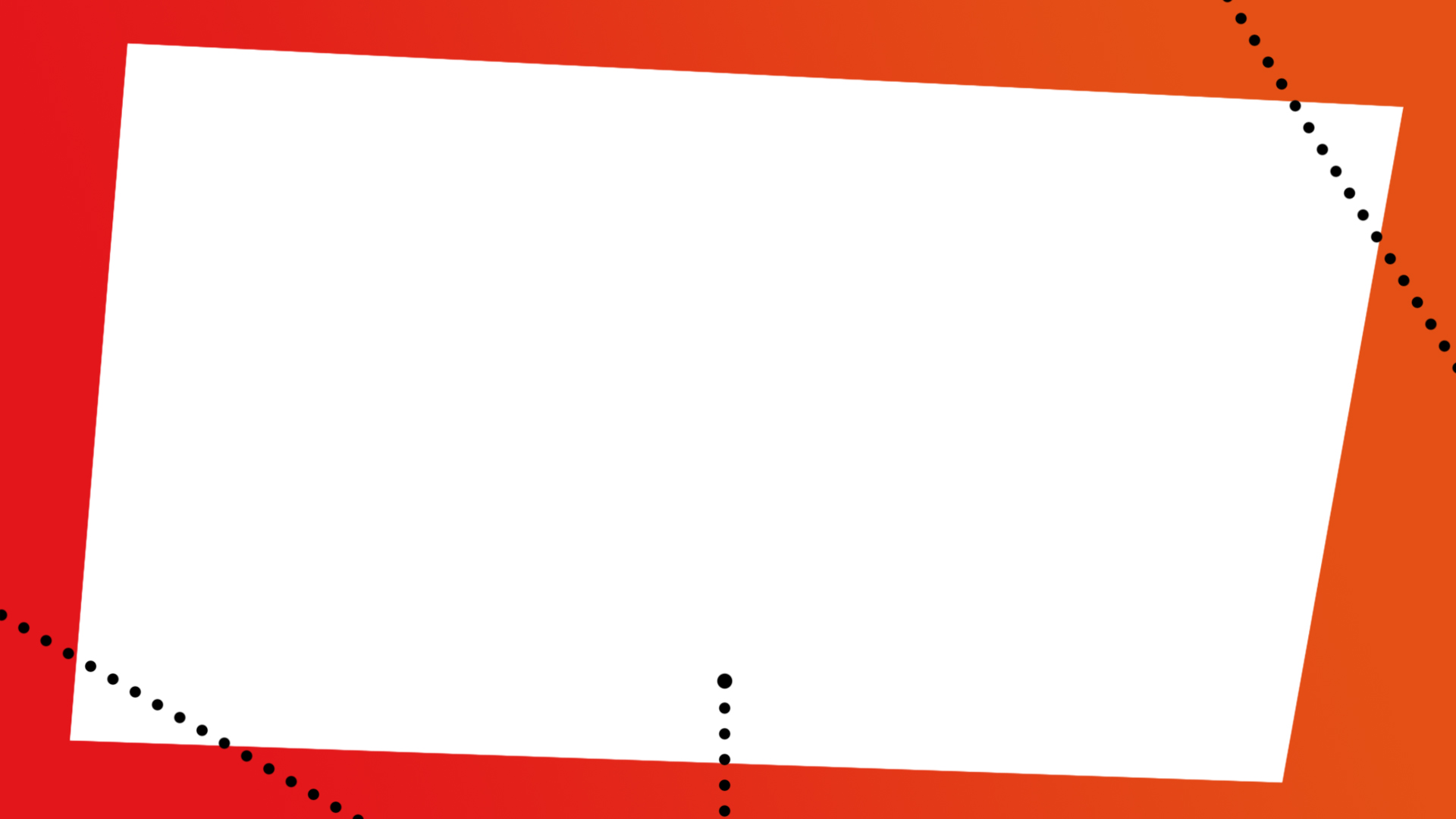 Sustainability Challenge
Available to Year 1 and final year undergraduates & masters students

Blackboard activity which introduces you to sustainability 

Gain employability skills

For UG students, complete it as part of the Stellify Award
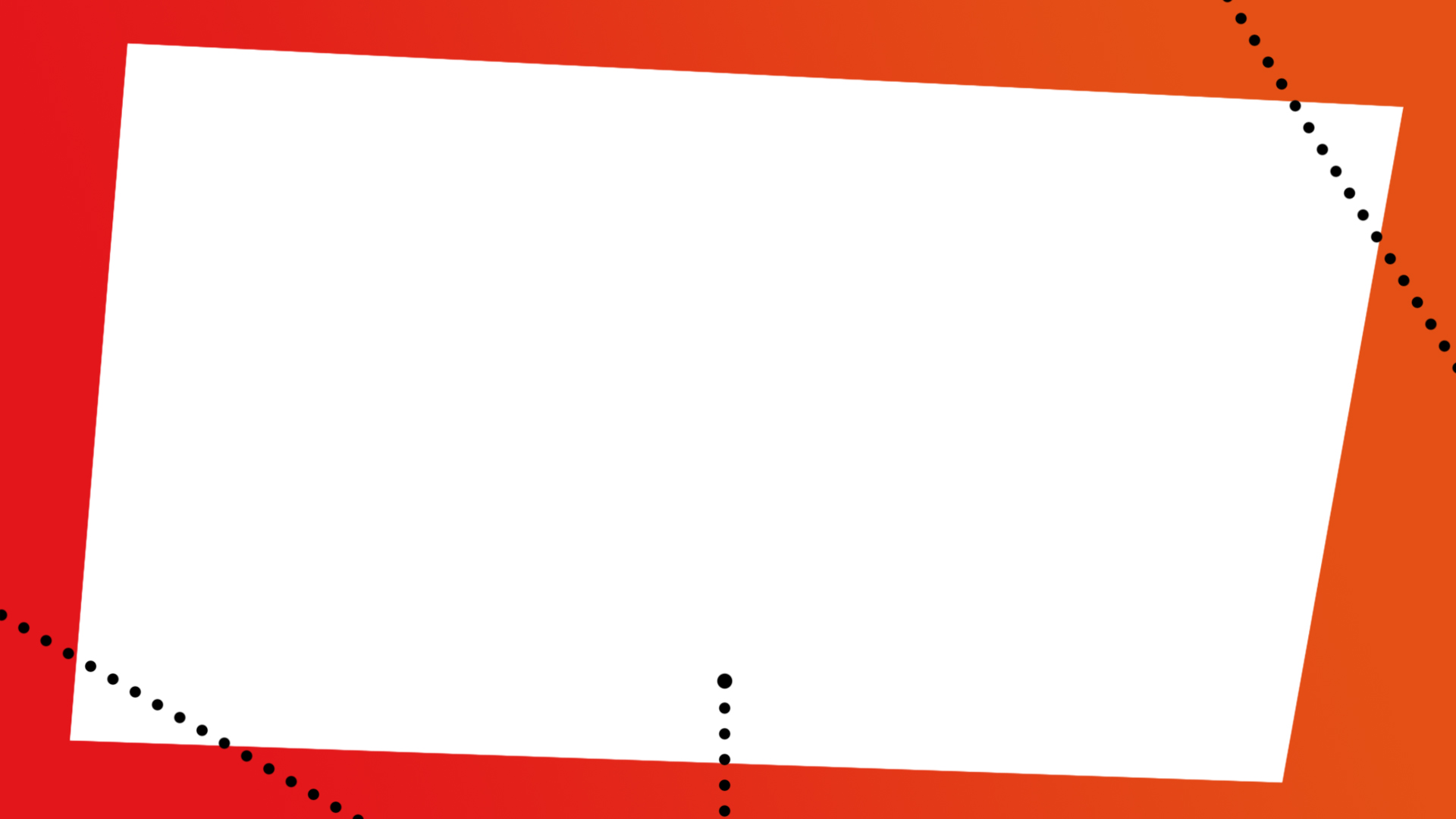 This challenge will get you to think critically about sustainability in a real world context and empower you to take action on the issues that matter most to you.
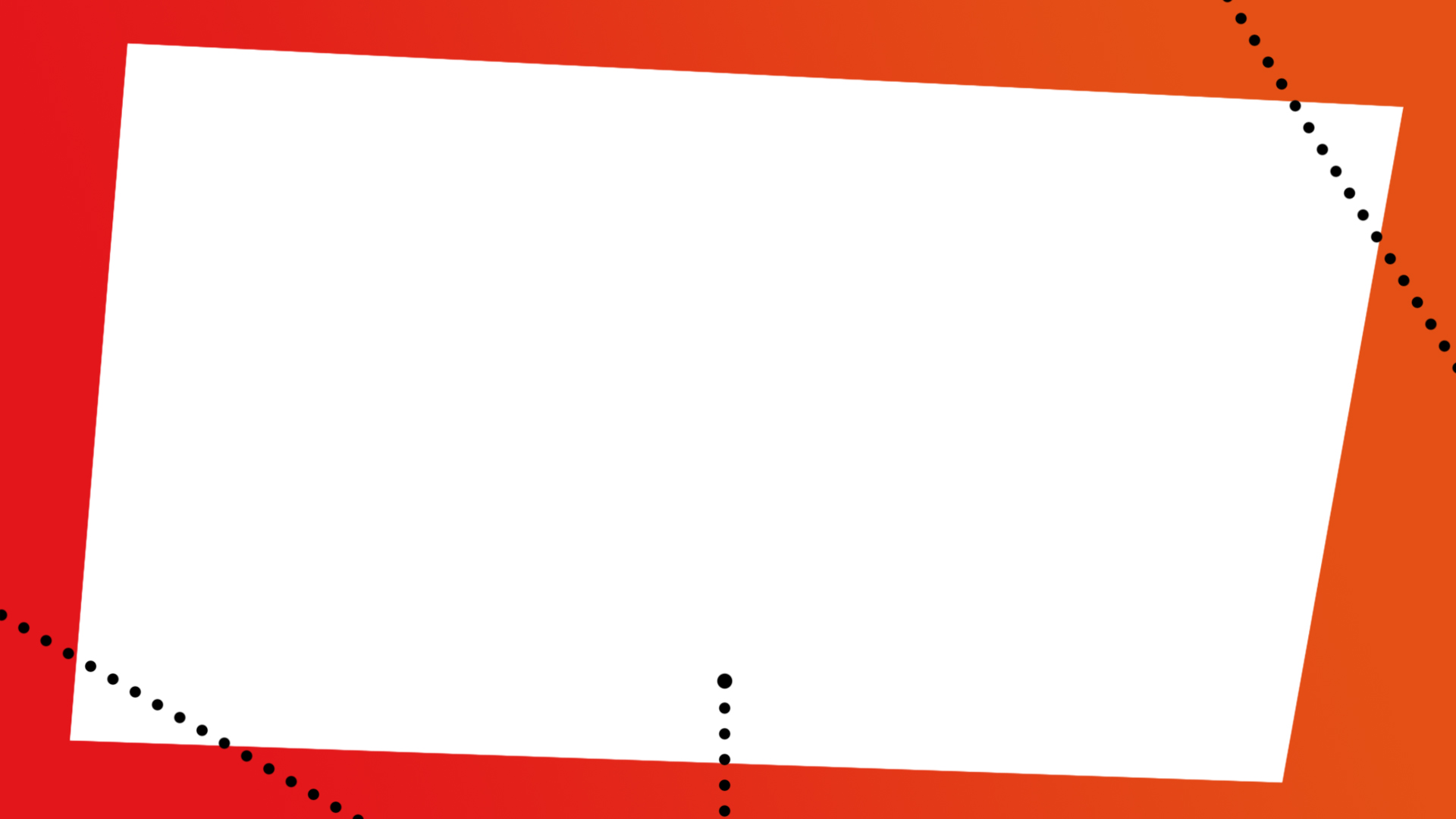 How to complete it (Year 1 UG)
Login to Blackboard
Find it in the ‘Organisations’ section
Click ‘EGC: Sustainability Challenge’
www.egc.manchester.ac.uk/sustainability
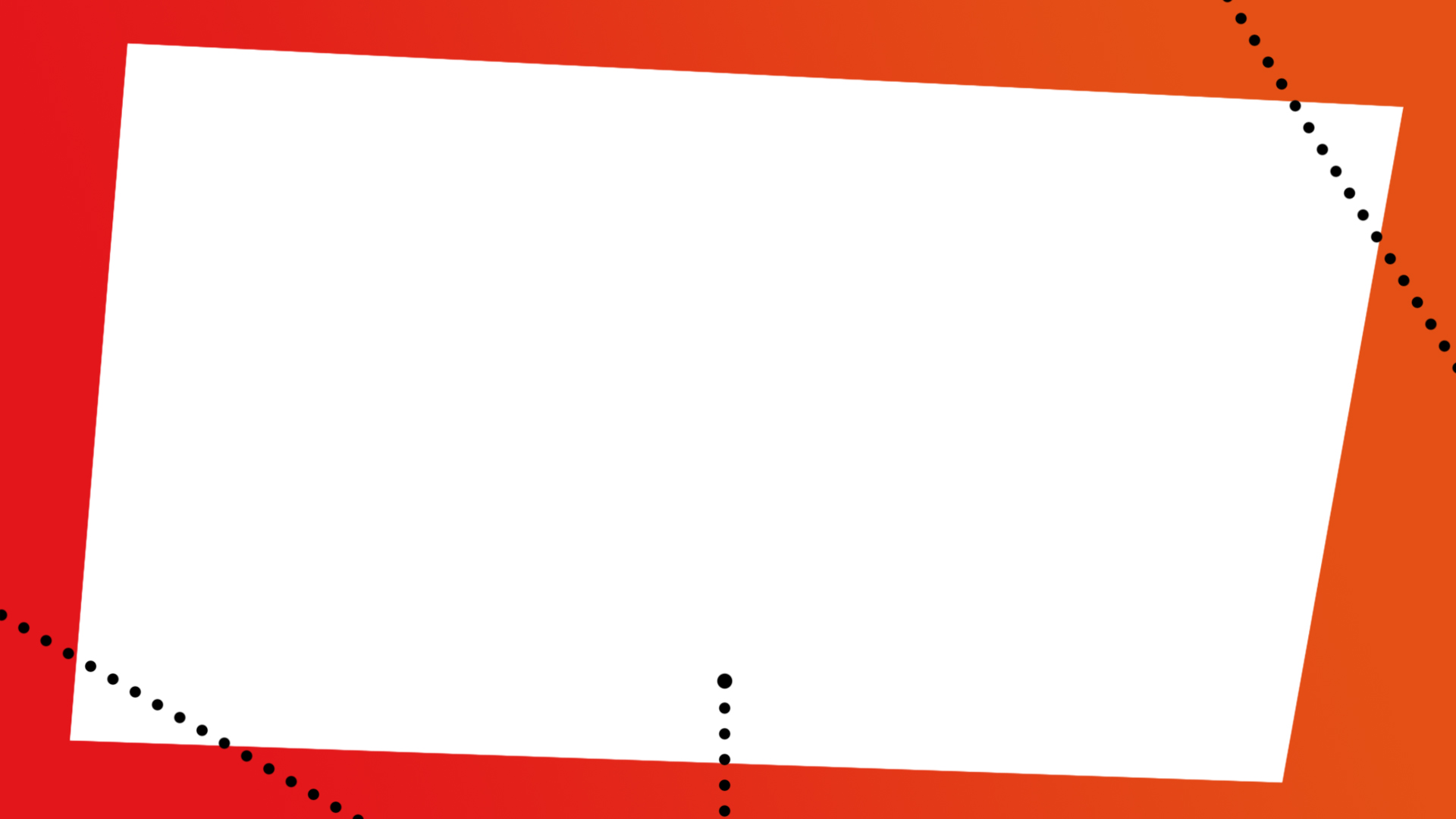 How to complete it (Final year UG & PGT)
Head to egc.manchester.ac.uk/sustainability
Click the relevant sign up link